Surds: Adding
Intelligent Practice
Silent 
Teacher
Narration
Your Turn
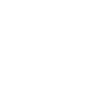 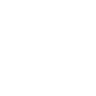 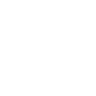 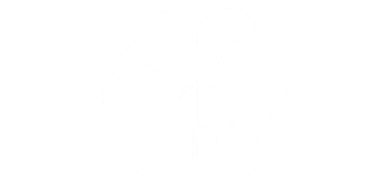 Practice
Worked Example
Your Turn
@fortyninecubed
Simplify your answers, where possible:
@fortyninecubed
Simplify your answers, where possible:
@fortyninecubed